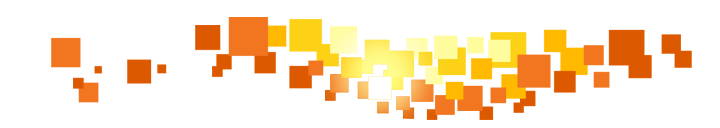 Microsoft Ignite NZ
25-28 October 2016
SKYCITY, Auckland
Please bring me coffee!Using iBeacons to seamlessly engage with Xamarin apps
M324
Jim Bennett
Buying coffee is not as easy as it should be
By Takeaway (Own work) [CC BY-SA 3.0], via Wikimedia Commons
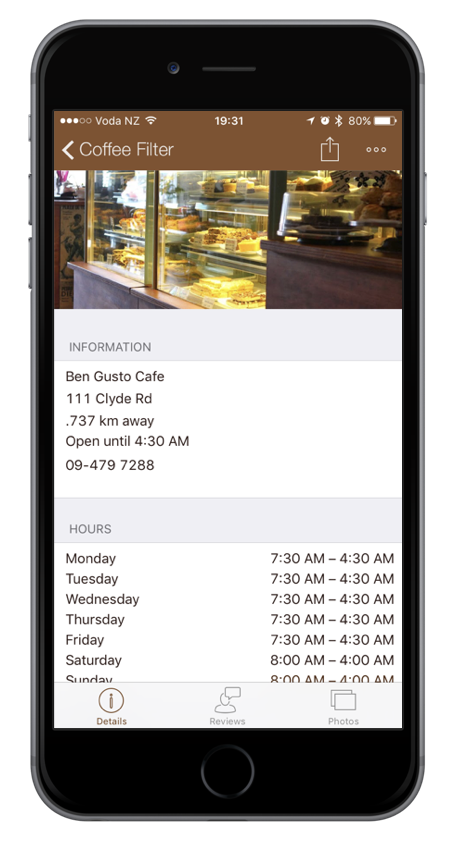 We interact with apps and the real world all the time…
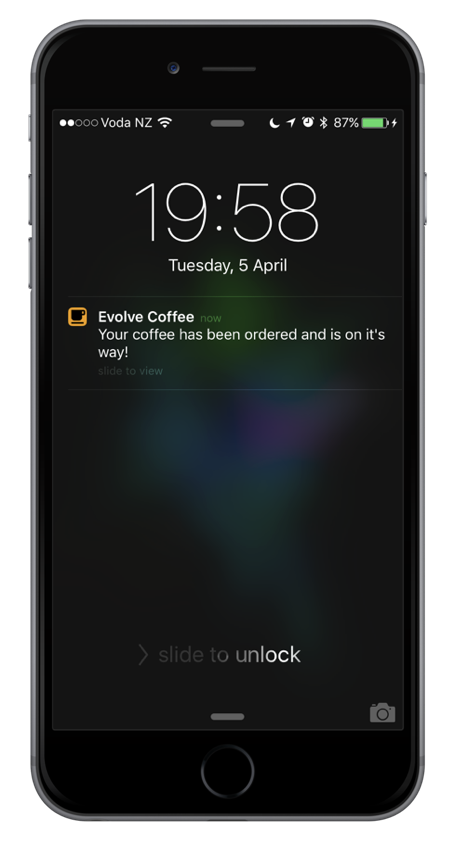 …but what if apps interacted with the real world for us?
iBeacons allow you to create context aware and indoor location aware mobile apps
What are iBeacons?
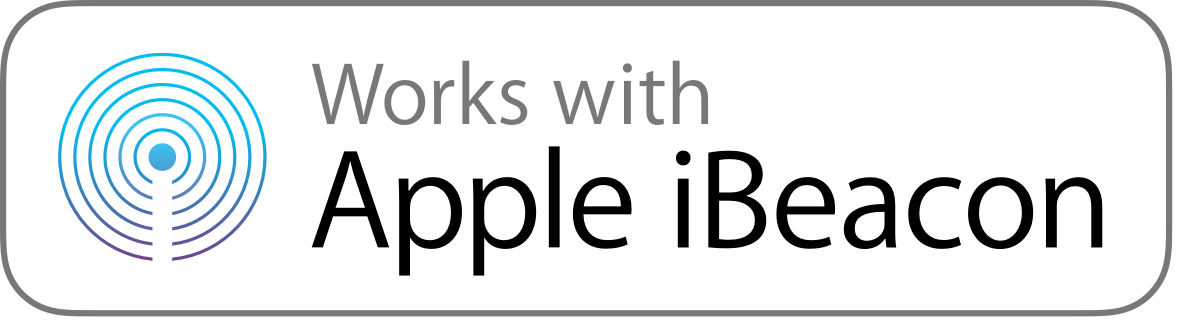 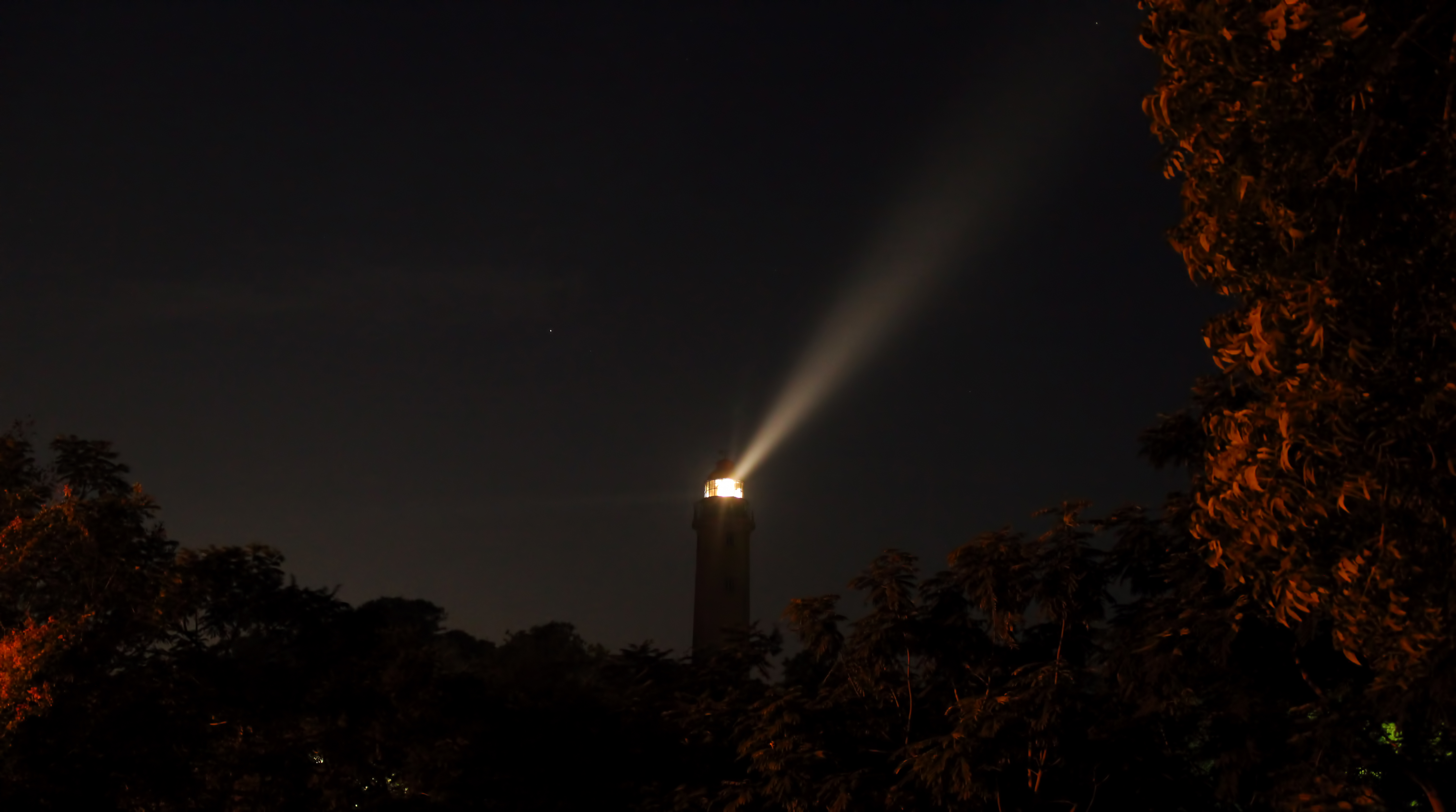 By Karthik Easvur (Own work) [CC BY-SA 3.0 ], via Wikimedia Commons
iBeacons transmit a BLE advertising packet containing an ID
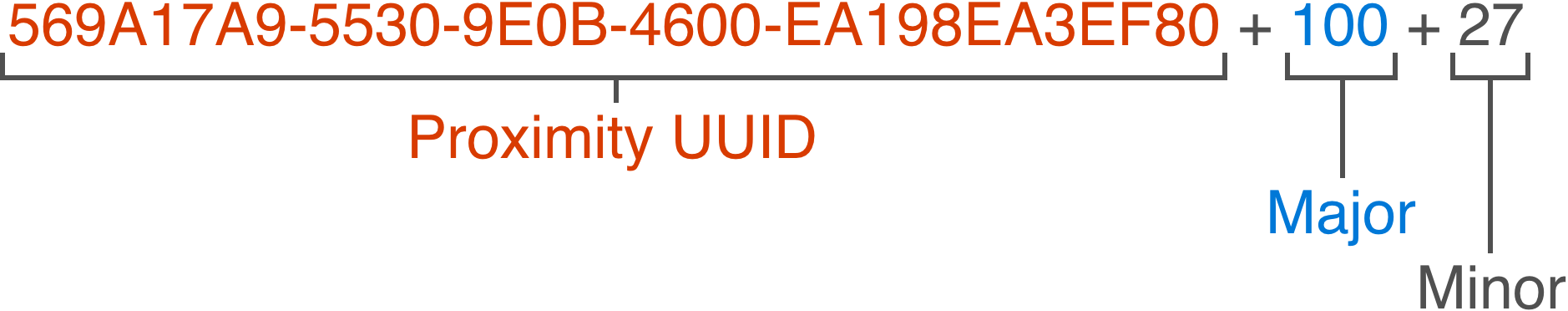 The BLE packet also contains the iBeacon’s transmission power
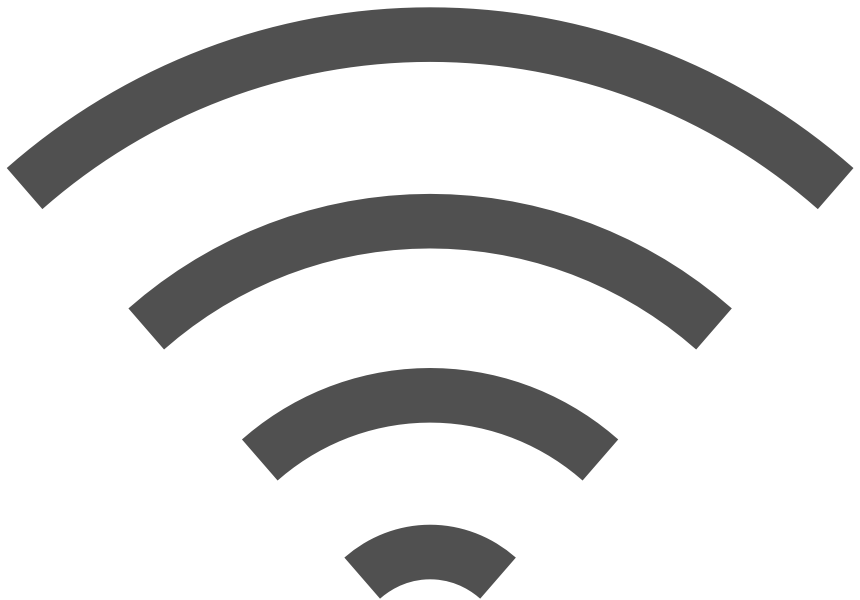 Context aware apps
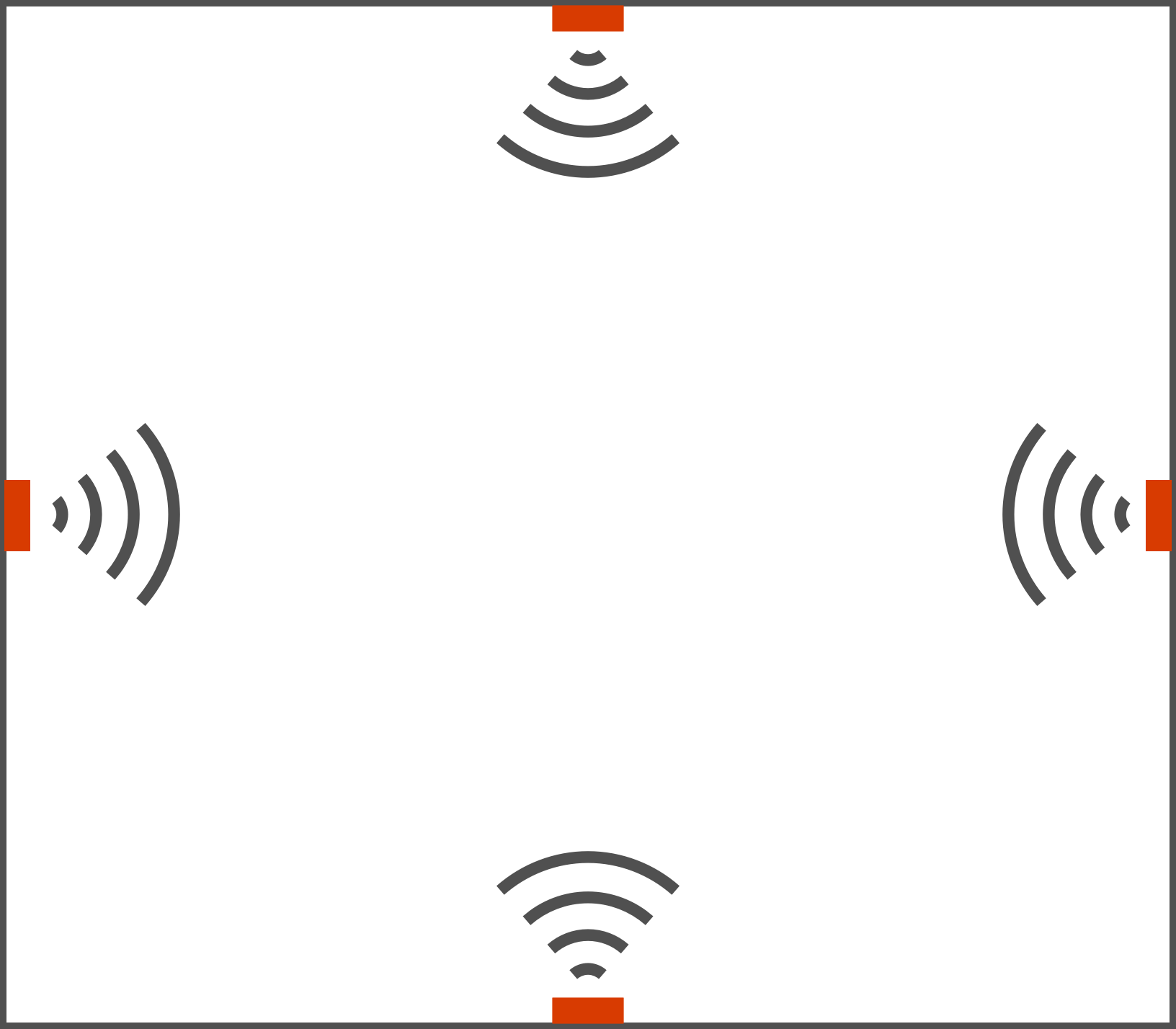 iBeacon region – multiple iBeacons with the same Id
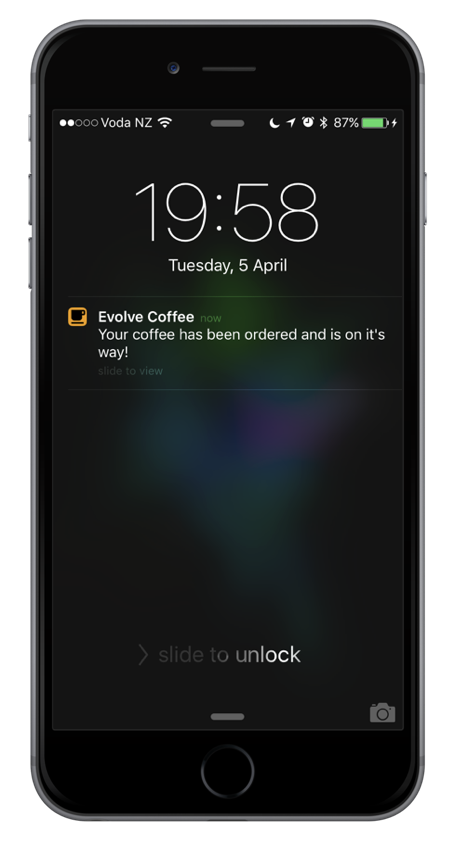 When your device enters or leaves an iBeacon region it can wake your app up(and order your coffee…)
iOS wakes your app up!
Device moves into the range of an iBeacon
Once registered your app doesn’t need to be running
Your app is installed and monitors an iBeacon region
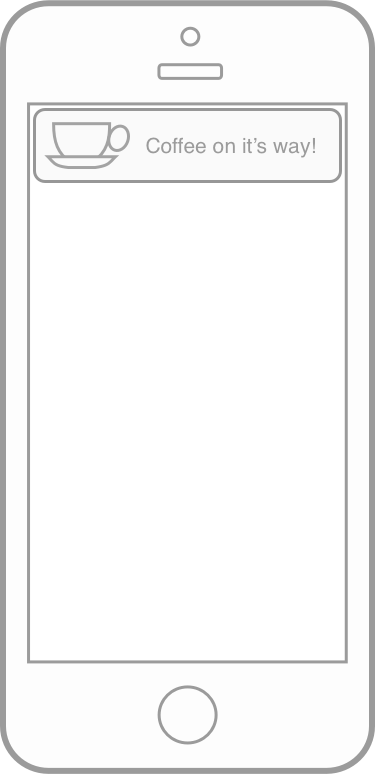 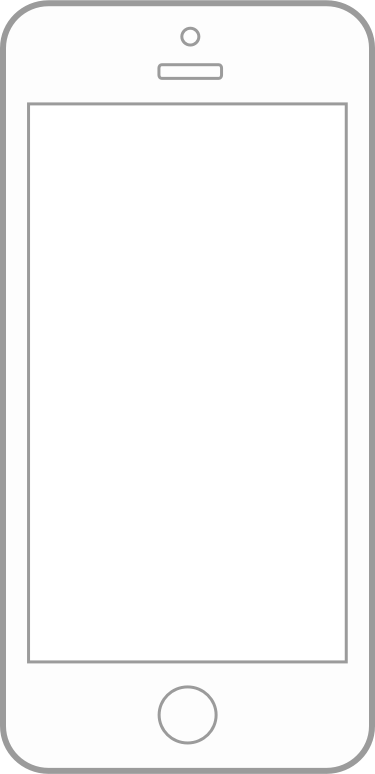 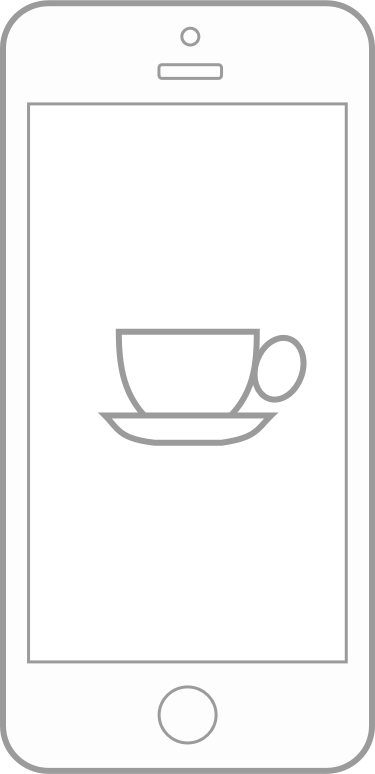 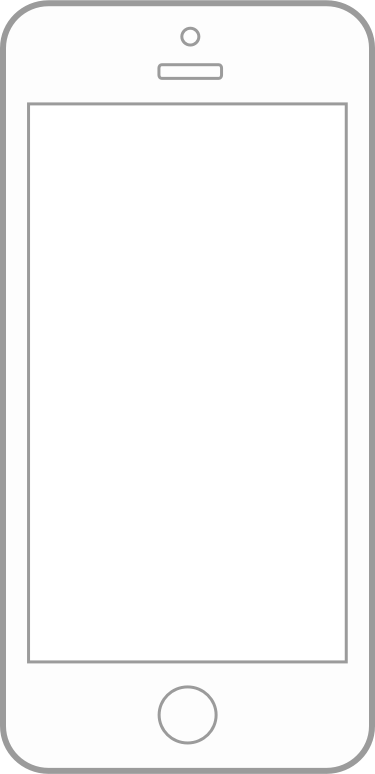 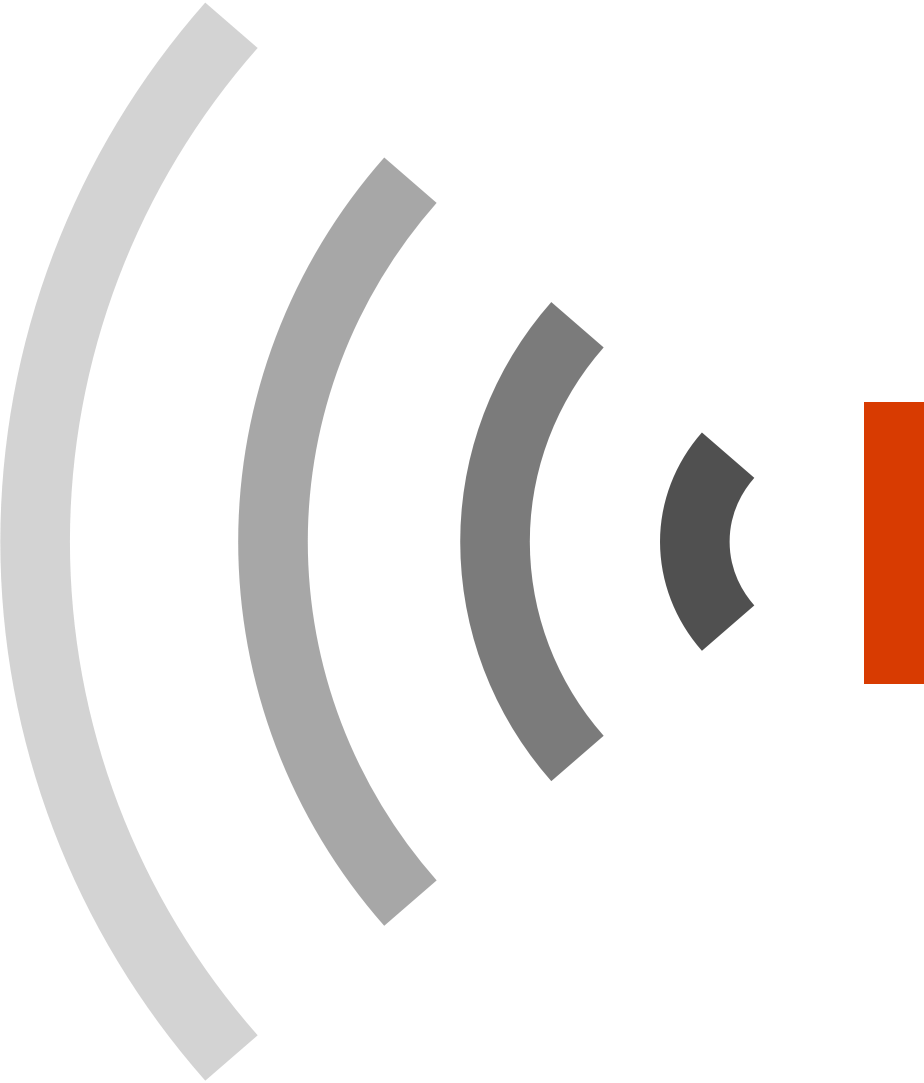 Demo – creating a context aware Xamarin.iOS app
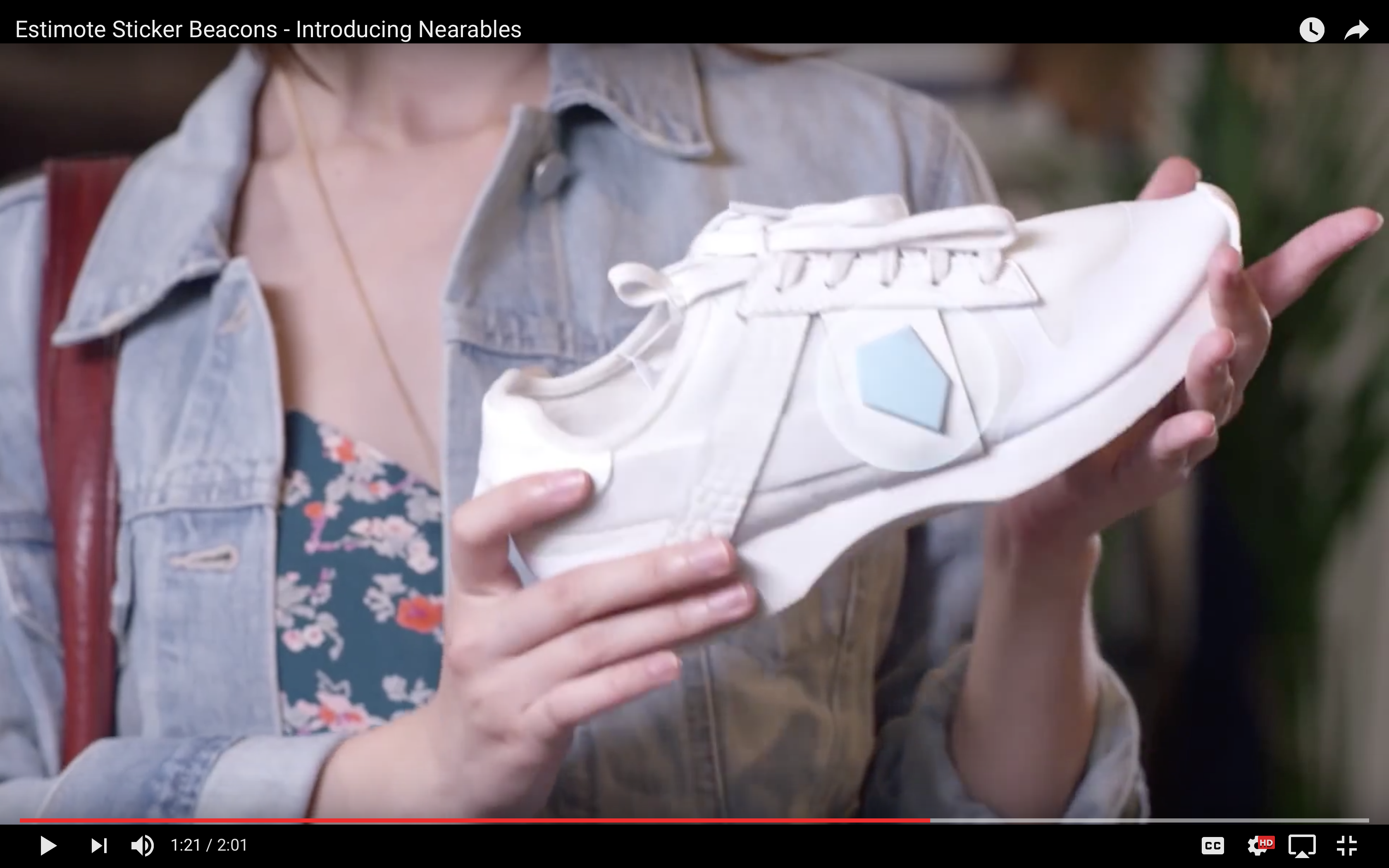 iBeacons can transmit all the time or as required
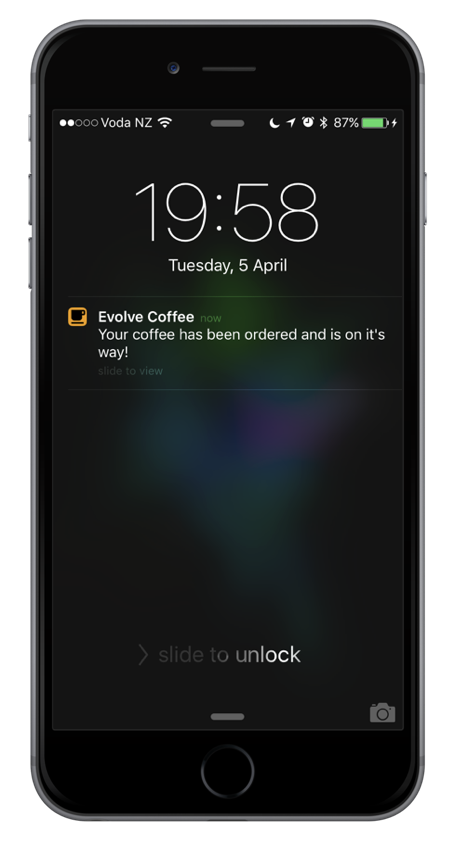 With the new iOS10 notifications API an iBeacon can trigger a notification
iOS 10 notifications
var region = new CLBeaconRegion(new NSUuid(ProximityUUID), 
					"MyRegion")region.NotifyOnExit = true;region.NotifyOnEntry = true;

var trigger = UNLocationNotificationTrigger
			.CreateTrigger(region, false);

var request = UNNotificationRequest
			.FromIdentifier(id, myContent, trigger);UNUserNotificationCenter.Current
			.AddNotificationRequest(request, err => { });
Indoor location aware apps
When your app is awake it can get signal strength readings and use these to get rough distances
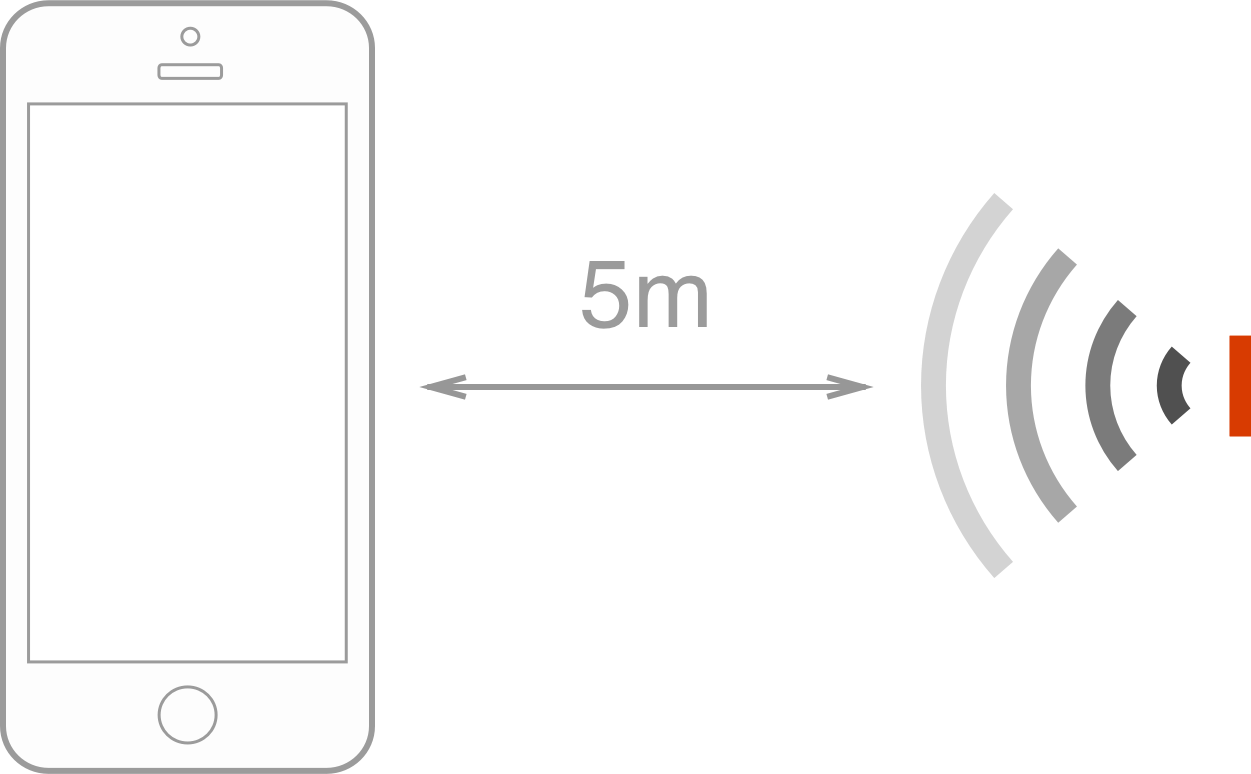 Getting the distance to multiple iBeacons can provide indoor location(where to bring the coffee to!)
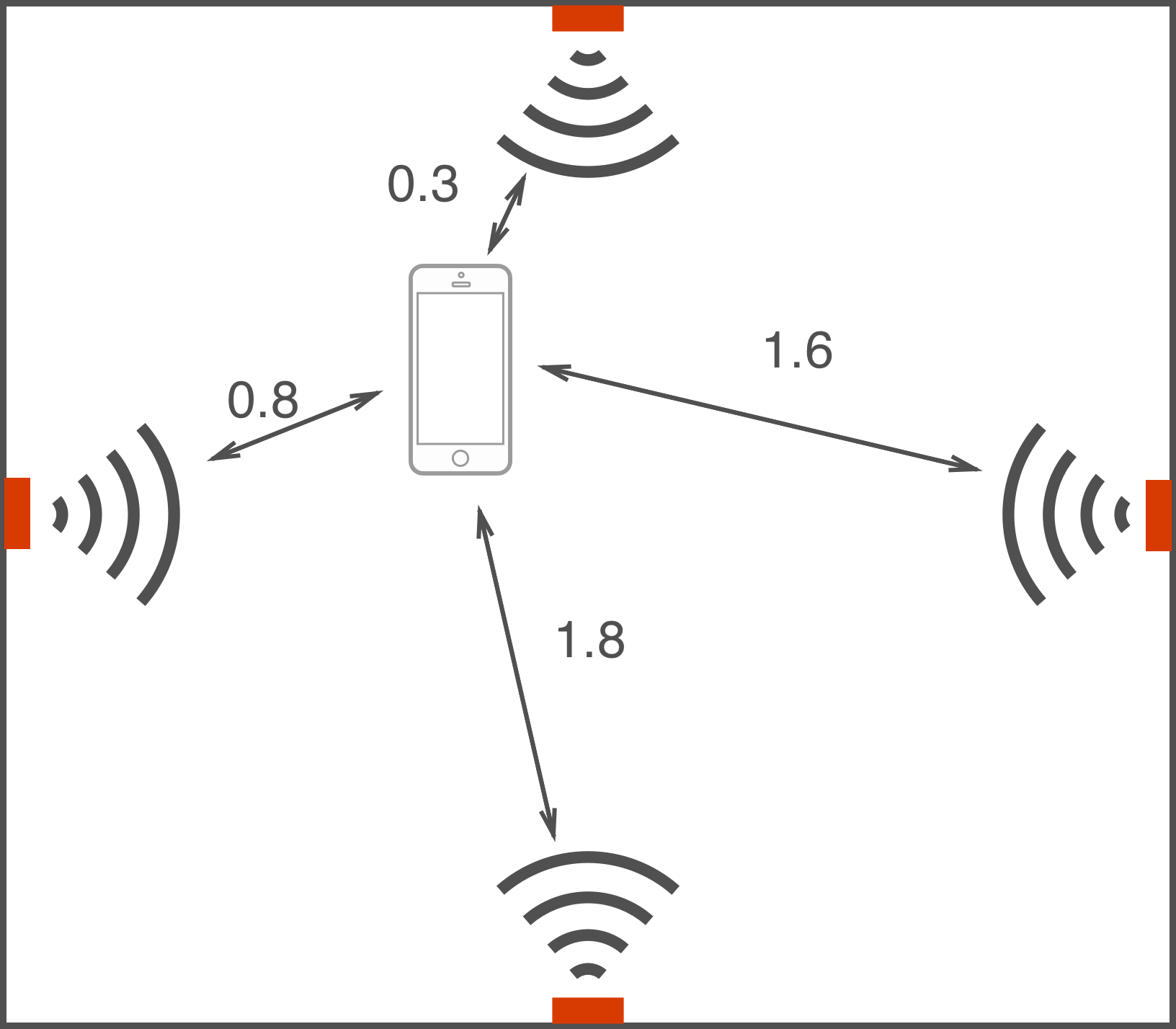 Demo – adding location awareness
What about Android?
Background service running a BLE scan – or use vendor SDK
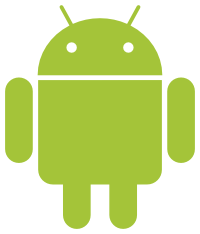 The Android robot is reproduced or modified from work created and shared by Google and used according to terms described in the Creative Commons 3.0 Attribution License.
Windows?
Background service running a BLE scan. No vendor SDKs currently available
Bringing it all together
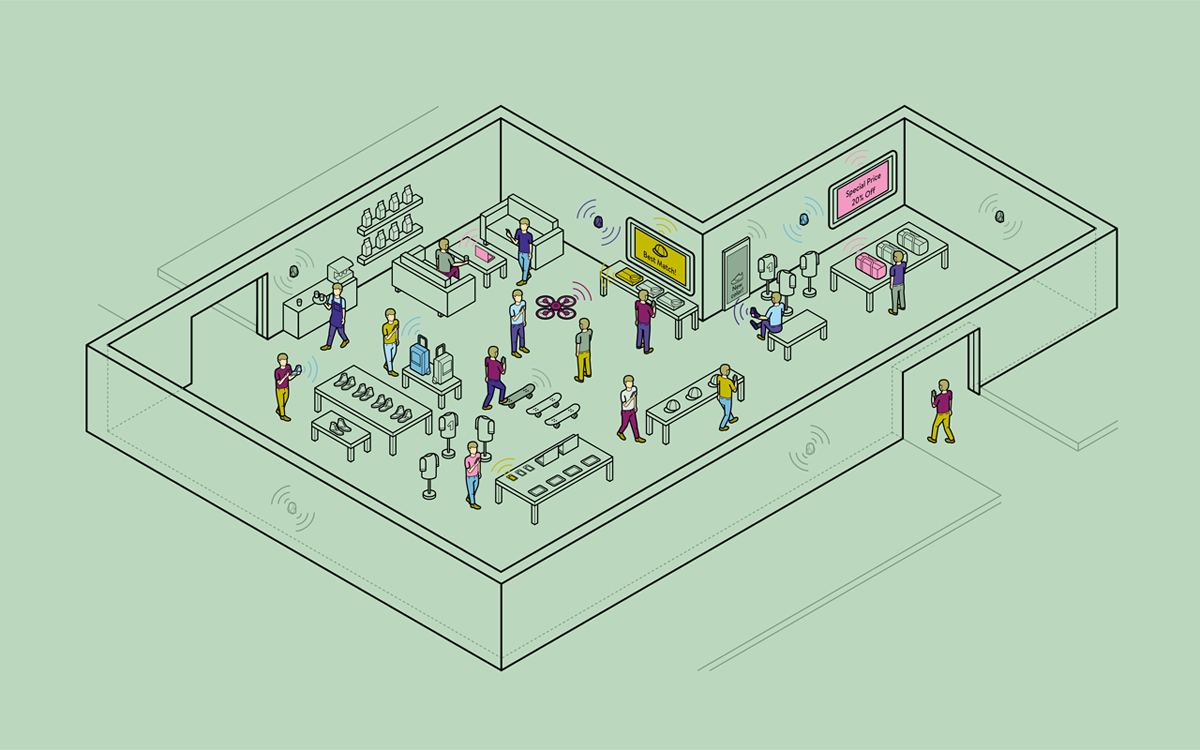 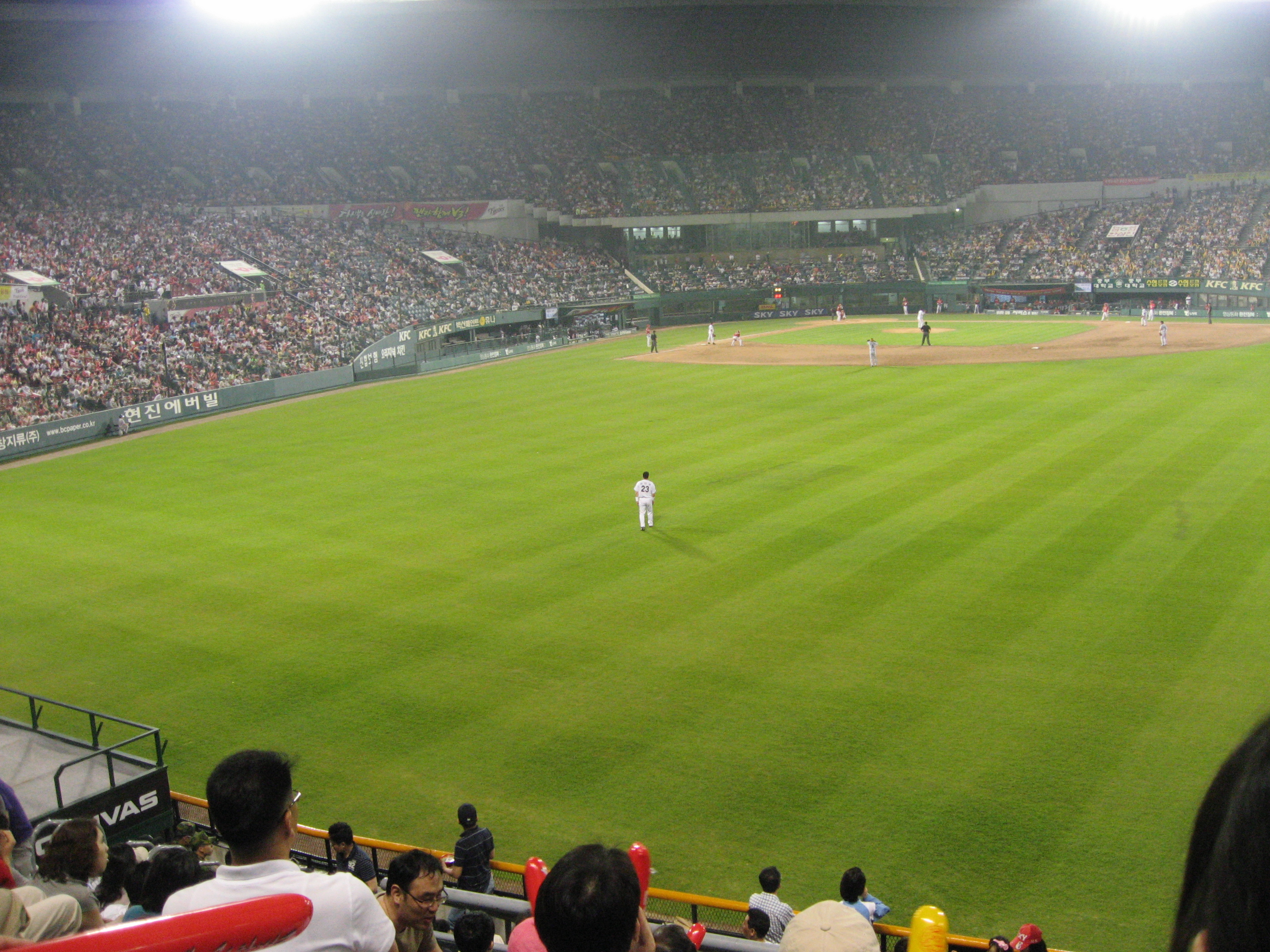 By User 앤드류 on Flickr [CC BY 2.0], via Wikimedia Commons
What can go wrong?
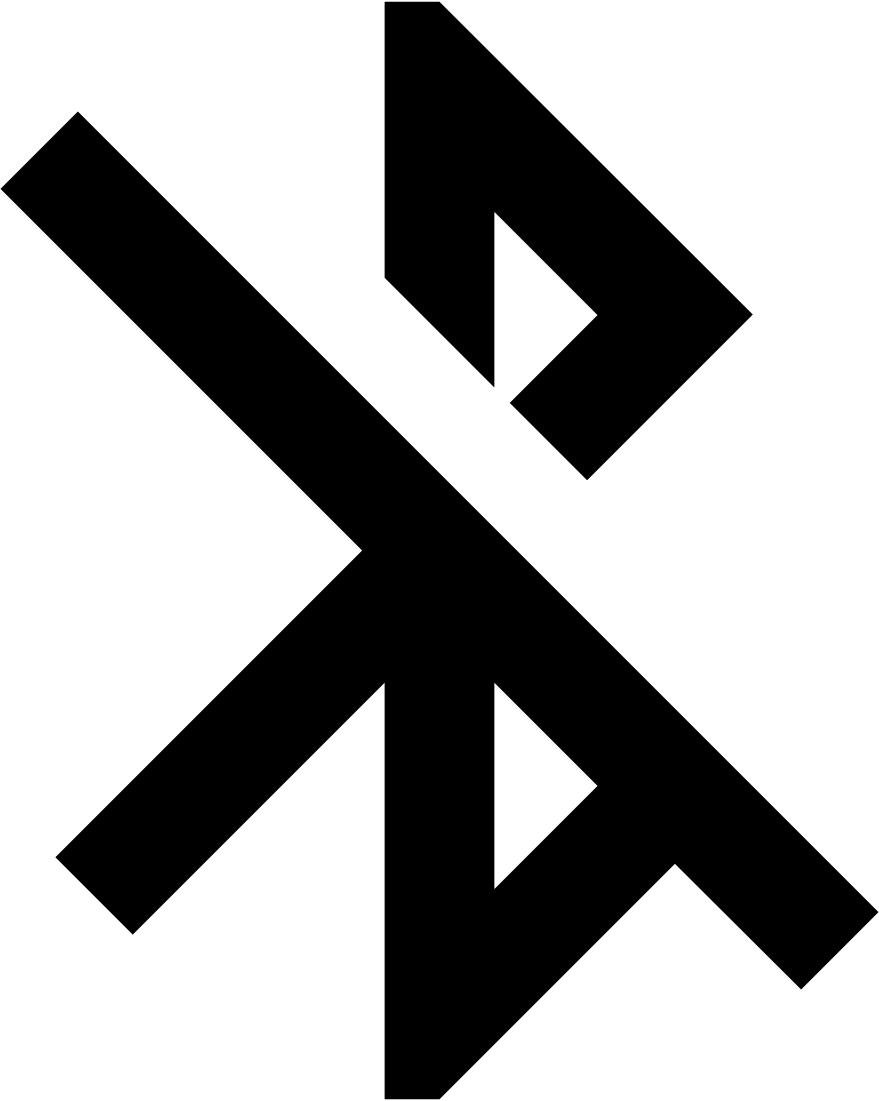 Bluetooth has to be turned on
Location permissions must be accepted and not revoked
Power - batteries go flat, USB needs lots of sockets
Signals get blocked
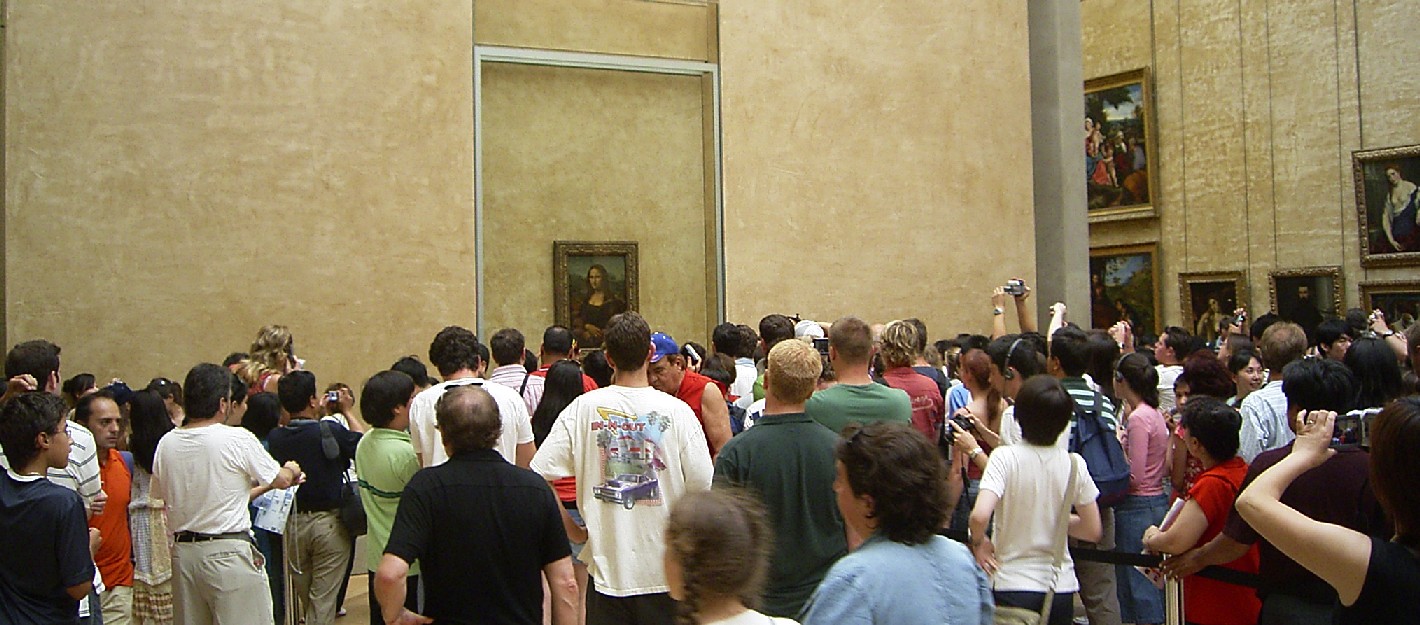 By Werner Willmann (Own work) [GFDL, CC-BY-SA-3.0 or CC BY 2.5], via Wikimedia Commons
Signals don’t get blocked
iOS limits you to 20 regions, iBeacon and GPS
ID is publicly broadcast and anyone can use any ID
Where to get iBeacons?
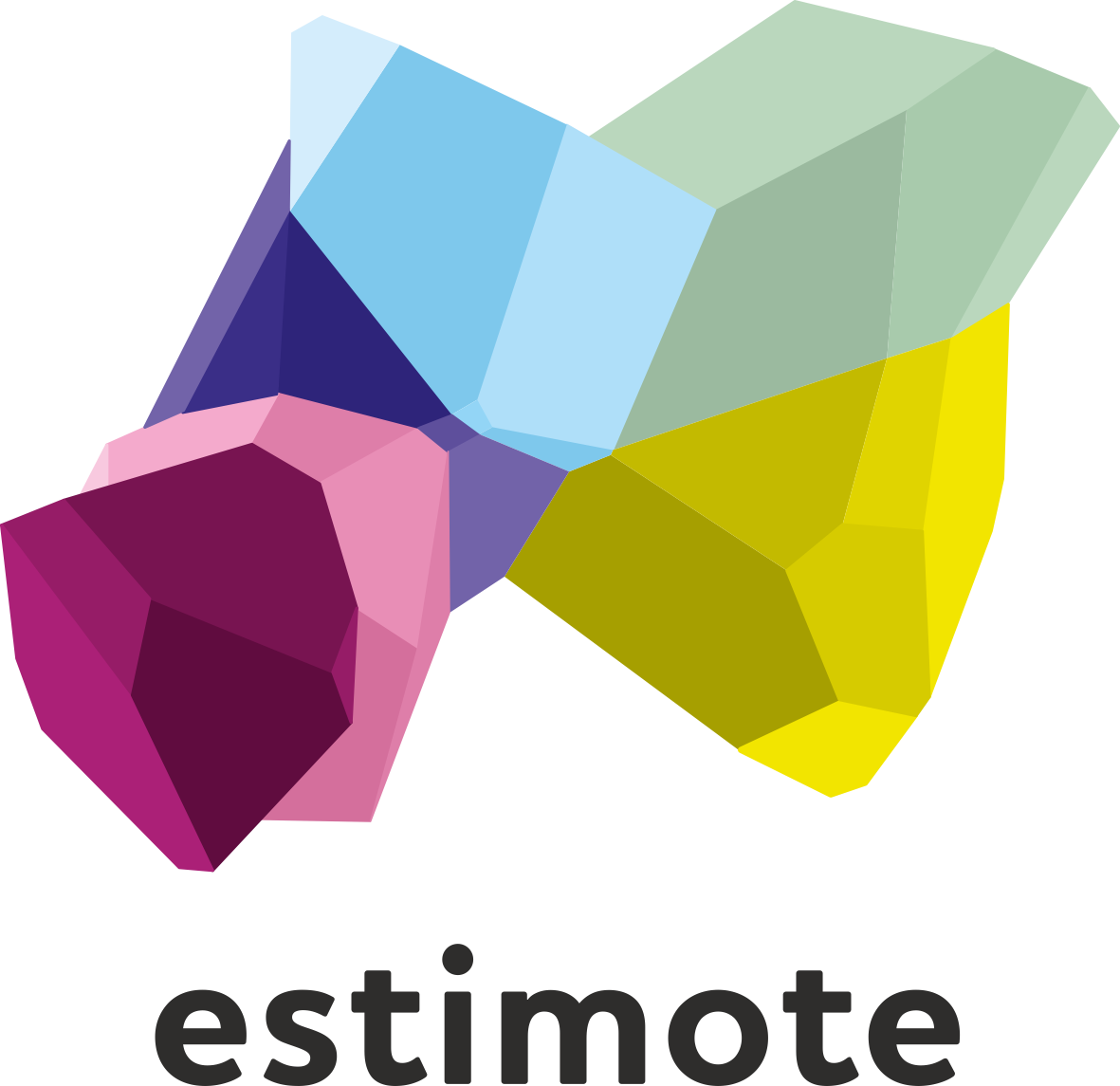 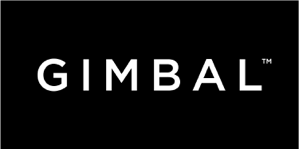 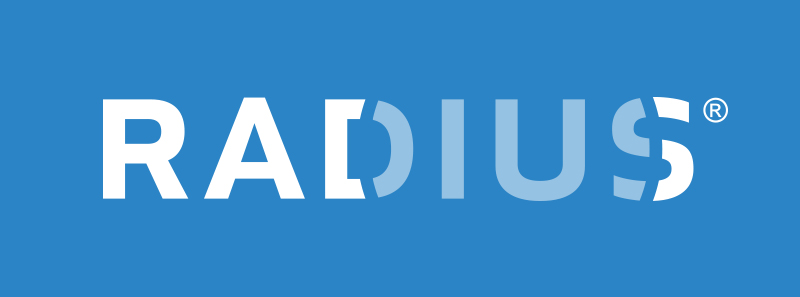 Xamarin Component available!
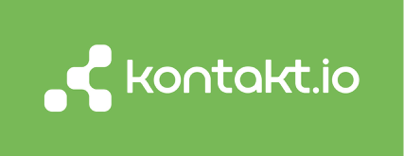 iBeacons allow you to create context aware and indoor location aware mobile apps